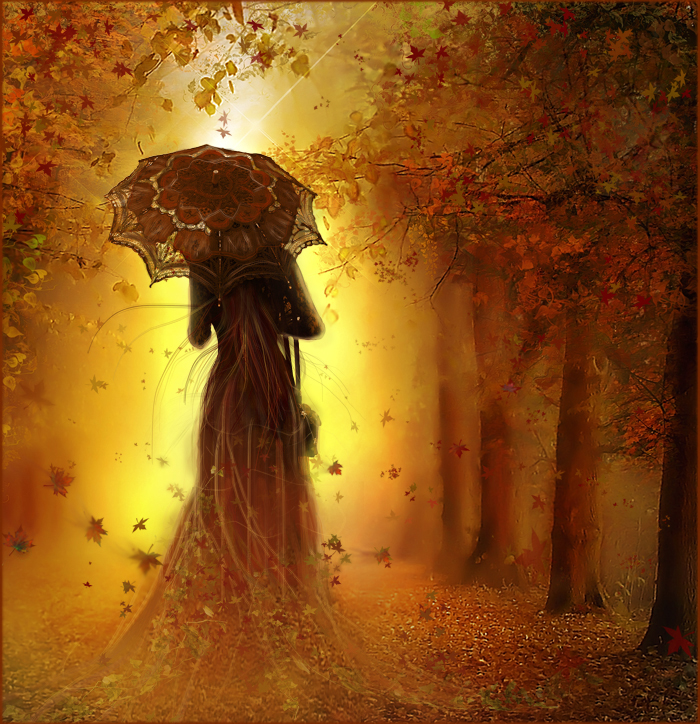 Мисс      Осень
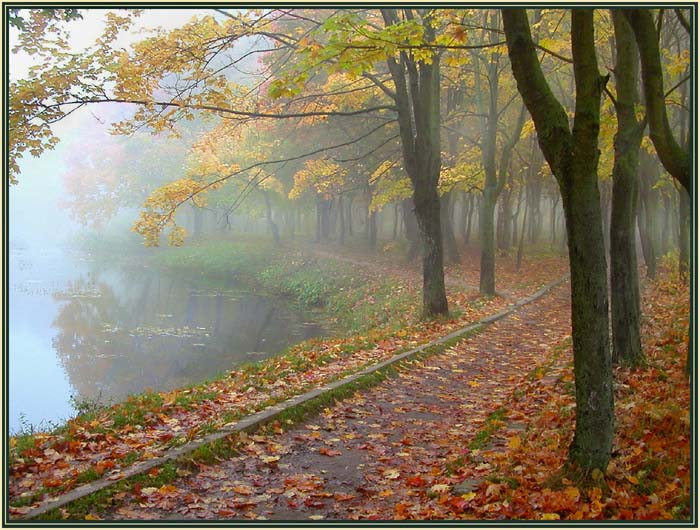 Литературный конкурс
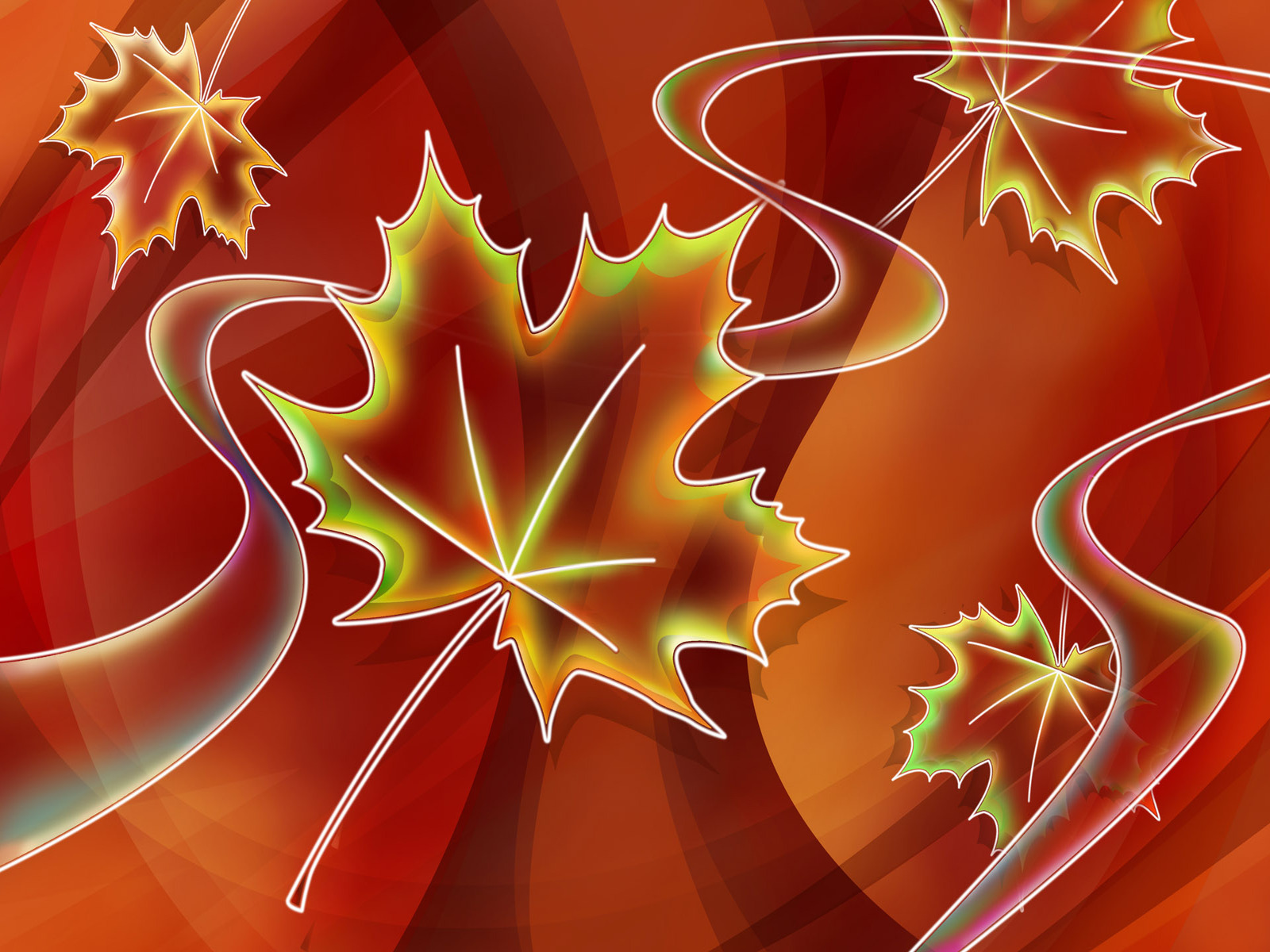 Отговорила  роща  золотая,
    Берёзовым  весёлым  языком.
( Есенин)
Поздняя  осень, грачи  улетели,
Лес обнажился,  поля  опустели…
( Некрасов)
Есть в  осени  первоначальной
Короткая, но  дивная  пора-
Весь  день  стоит  как  бы  хрустальный,
И  лучезарны  вечера
( Тютчев)
Осыпал  лес свои  вершины,
Сад  обнажил своё  чело,
Дохнул  сентябрь, и  георгины
Дыханьем  ночи обожгло
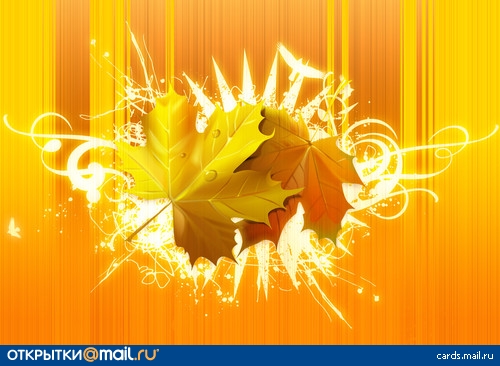 ( Фет)
Лес, словно  терем расписной,
Лиловый, золотой, багряный.
Весёлой, пёстрою  стеной
Стоит над  светлою  поляной
(Бунин)
Уж  небо  осенью  дышало,
Уж реже солнышко  блистало,
Короче  становился  день
(Пушкин)
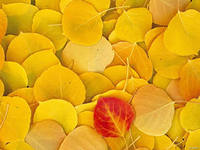 Люблю  дымок с палёной жнивы,
В  степи ночующий  обоз,
И на  холме средь  жёлтой  нивы,
Чету  белеющих  берёз
( Лермонтов)
День  пригреет-  возле  дома
Пахнет  позднею  травой,
Яровой  сухой  соломой
И  картофельной  ботвой
( Твардовский)
Нивы  сжаты,  рощи голы,
От  воды  туман  и  сырость.
Колесом  за  сини  горы
Солнце  тихое  скатилось
( Есенин)
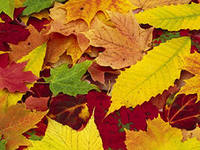 Суровой осени печален  поздний  вид,
Уныло  спят безмолвные  растенья,
Над  крышами  пустынного  селенья
Заря  небес  болезненно  горит
(Заболотский)
Конкурс
Дары Кубани
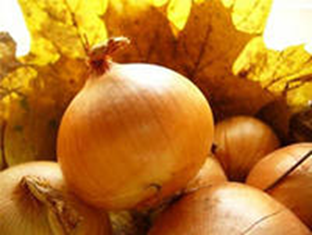 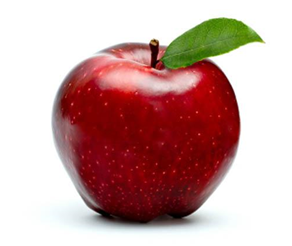 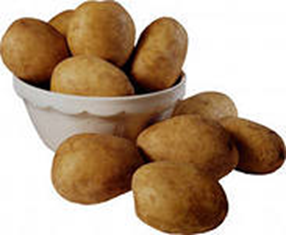 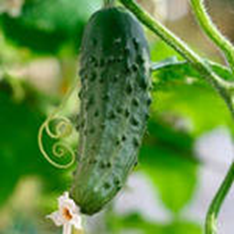 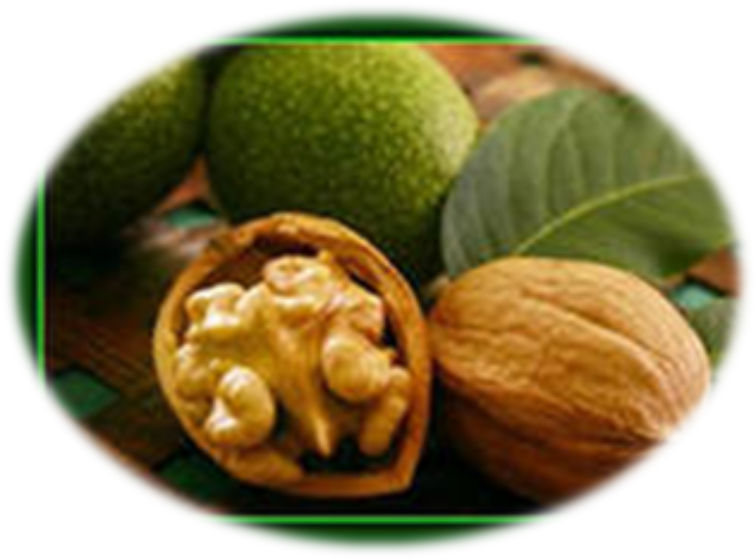